MIDAS: Microcluster-Based Detector of Anomalies in Edge Streams
S. Bhatia, B. Hooi, M. Yoon, K. Shin, and C. Faloutsos, MIDAS: Microcluster-Based Detector of Anomalies in Edge Streams. 2019.
報告人：謝萬霖
1
Preview
Real-time (or near real-time)
Quickly minimizing the effect of malicious activities
Starting recovery as soon as possible
Memory
The size of the graph increase with the stream of data
Detection
Anomalous events in groups of similar edges / nodes
2
MIDAS features
3
Streaming Hypothesis Testing
Data structure – Count-Min Sketch (CMS)

Stream data = {A,B,C,A,A,C,D,……}
4
Streaming Hypothesis Testing
Tool – chi-squared test
Goodness-of-fit test
To tell if the sample data fits the actual data
For independence
To tell if the distributions of categorical variables have relationship
5
Streaming Hypothesis Testing
Tool – chi-squared goodness-of-fit test
A poker-dealing machine deals card at random and put it back to the deck
Total deals: 1600


Hypothesis: The suits are equally likely
6
Streaming Hypothesis Testing
Degree of freedom = 4 – 1 = 3
Alpha = 0.05
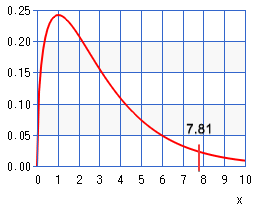 The observed suits are not equally likely
7
Streaming Hypothesis Testing
8
Streaming Hypothesis Testing
9
Streaming Hypothesis Testing
10
MIDAS algorithm
11
MIDAS example
12
MIDAS example
13
MIDAS example
14
MIDAS example
15
Incorporating relations
16
MIDAS-R algorithm
17
Accuracy v.s. time
Using DARPA dataset

SedanSpot (2018)
a principled randomized algorithm
detect anomalies from an edge stream
18
Chi-square distribution table
19